Адресация в IP-сетяхМатериал для самостоятельной работы
Типы адресов стека TCP/IP
МАС-адрес назначается сетевым адаптерам и сетевым интерфейсам маршрутизаторов. МАС-адреса назначаются производителями оборудования и являются уникальными, так как управляются централизованно. Для всех существующих технологий локальных сетей МАС-адрес имеет формат 6 байт, например 11-A0-17-3D-BC-01. Однако протокол IP может работать и над протоколами более высокого уровня, например над протоколом IPX или Х.25. В этом случае локальными адресами для протокола IP соответственно будут адреса IPX и Х.25. Следует учесть, что компьютер в локальной сети может иметь несколько локальных адресов даже при одном сетевом адаптере. Некоторые сетевые устройства не имеют локальных адресов. Например, к таким устройствам относятся глобальные порты маршрутизаторов, предназначенные для соединений типа «точка-точка».
IP-адреса представляют собой основной тип адресов, на основании которых сетевой уровень передает пакеты между сетями. Эти адреса состоят из 4 байт, например 109.26.17.100. IP-адрес назначается администратором во время конфигурирования компьютеров и маршрутизаторов. IP-адрес состоит из двух частей: номера сети и номера узла. Номер сети может быть выбран администратором произвольно, либо назначен по рекомендации специального подразделения Internet (Internet Network Information Center, InterNIC), если сеть должна работать как составная часть Internet. Обычно поставщики услуг Internet получают диапазоны адресов у подразделений InterNIC, а затем распределяют их между своими абонентами. Номер узла в протоколе IP назначается независимо от локального адреса узла. Маршрутизатор по определению входит сразу в несколько сетей. Поэтому каждый порт маршрутизатора имеет собственный IP-адрес. Конечный узел также может входить в несколько IP-сетей. В этом случае компьютер должен иметь несколько IP-адресов, по числу сетевых связей. Таким образом, IP-адрес характеризует не отдельный компьютер или маршрутизатор, а одно сетевое соединение.
Символьные доменные имена. Символьные имена в IP-сетях называются доменными и строятся по иерархическому признаку. Составляющие полного символьного имени в IP-сетях разделяются точкой и перечисляются в следующем порядке: сначала простое имя конечного узла, затем имя группы узлов (например, имя организации), затем имя более крупной группы (поддомена) и так до имени домена самого высокого уровня (например, домена объединяющего организации по географическому принципу: RU — Россия, UK — Великобритания, SU — США). Примеров доменного имени может служить имя base2.sales.zil.ru. Между доменным именем и IP-адресом узла нет никакого алгоритмического соответствия, поэтому необходимо использовать какие-то дополнительные таблицы или службы, чтобы узел сети однозначно определялся как по доменному имени, так и по IP-адресу. В сетях TCP/IP используется специальная распределенная служба Domain Name System (DNS), которая устанавливает это соответствие на основании создаваемых администраторами сети таблиц соответствия. Поэтому доменные имена называют также DNS-именами.
Классы IP-адресов
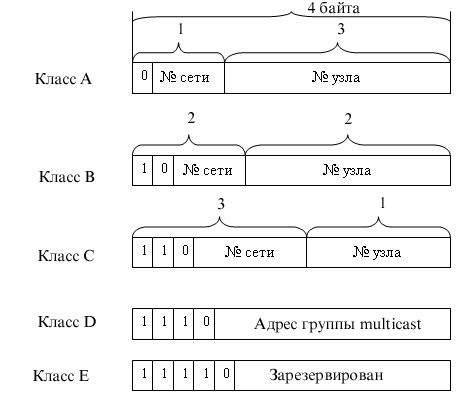 Характеристики адресов разного класса
Особые IP-адреса
В протоколе IP существует несколько соглашений об особой интерпретации IP-адресов.
Если весь IP-адрес состоит только из двоичных нулей, то он обозначает адрес того узла, который сгенерировал этот пакет; этот режим используется только в некоторых сообщениях ICMP.
Если в поле номера сети стоят только нули, то по умолчанию считается, что узел назначения принадлежит той же самой сети, что и узел, который отправил пакет.
Если все двоичные разряды IP-адреса равны 1, то пакет с таким адресом назначения должен рассылаться всем узлам, находящимся в той же сети, что и источник этого пакета. Такая рассылка называется ограниченным широковещательным сообщением (limited broadcast).
Если в поле номера узла назначения стоят только единицы, то пакет, имеющий такой адрес, рассылается всем узлам сети с заданным номером сети. Например, пакет с адресом 192.190.21.255 доставляется всем узлам сети 192.190.21.0. Такая рассылка называется широковещательным сообщением (broadcast).
Использование масок в IP-адресации
Традиционная схема деления IP-адреса на номер сети и номер узла основана на понятии класса, который определяется значениями нескольких первых бит адреса. Именно потому, что первый байт адреса 185.23.44.206 попадает в диапазон 128-191, мы можем сказать, что этот адрес относится к классу В, а значит, номером сети являются первые два байта, дополненные двумя нулевыми байтами — 185.23.0.0, а номером узла — 0.0.44.206.
А что если использовать какой-либо другой признак, с помощью которого можно было бы более гибко устанавливать границу между номером сети и номером узла? В качестве такого признака сейчас получили широкое распространение маски. Маска — это число, которое используется в паре с IP-адресом; двоичная запись маски содержит единицы в тех разрядах, которые должны в IP-адресе интерпретироваться как номер сети. Поскольку номер сети является цельной частью адреса, единицы в маске также должны представлять непрерывную последовательность. Для стандартных классов сетей маски имеют следующие значения:
класс А - 11111111. 00000000. 00000000. 00000000 (255.0.0.0);
класс В - 11111111. 11111111. 00000000. 00000000 (255.255.0.0);
класс С-11111111.11111111.11111111.00000000(255.255.255.0).
  Для записи масок используются и другие форматы, например, удобно интерпретировать значение маски, записанной в шеанадцатеричном коде: FF.FF.00.00 - маска для адресов класса В. Часто встречается и такое обозначение 185.23.44,206/16 - эта запись говорит о том, что маска для этого адреса содержит 16 единиц или что в указанном IP-адресе под номер сети отведено 16 двоичных разрядов.
Использование масок в IP-адресации
Снабжая каждый IP-адрес маской, можно отказаться от понятий классов адресов и сделать более гибкой систему адресации. Например, если рассмотренный выше адрес 185.23.44.206 ассоциировать с маской 255.255.255.0, то номером сети будет 185.23.44.0, а не 185.23.0.0, как это определено системой классов.
В масках количество единиц в последовательности, определяющей границу номера сети, не обязательно должно быть кратным 8, чтобы повторять деление адреса на байты. Пусть, например, для IP-адреса 129.64.134.5 указана маска 255.255.128.0, то есть в двоичном виде:
IP-адрес 129.64.134.5 - 10000001. 01000000.10000110. 00000101
Маска 255.255.128.0- 11111111.11111111.10000000.00000000
Если игнорировать маску, то в соответствии с системой классов адрес 129.64.134.5 относится к классу В, а значит, номером сети являются первые 2 байта — 129.64.0.0, а номером узла — 0.0.134.5.
Если же использовать для определения границы номера сети маску, то 17 последовательных единиц в маске, «наложенные» на IP-адрес, определяют в качестве номера сети в двоичном выражении число:
10000001. 01000000. 10000000. 00000000 или в десятичной форме записи — номер сети 129.64.128.0, а номер узла 0.0.6.5.